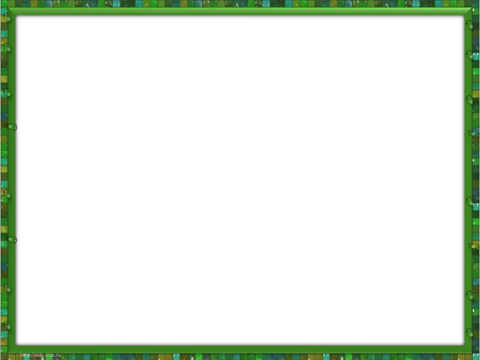 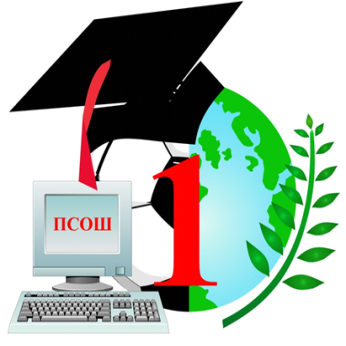 Система краткосрочных  курсов, 
направленных  на  формирование
 конструкторских навыков 
у  учащихся 1-х классов
Салахутдинова Татьяна Анатольевна
учитель начальных классов
Полазна, 2018
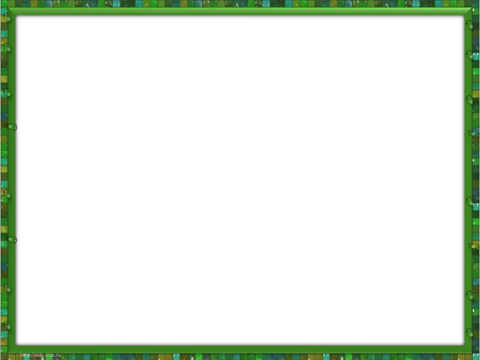 Развитие интеллектуальных способностей учащихся
Развитие самостоятельности  обучающихся
Актуальность
Формирование круга познавательных интересов
Формирование метапредметных компетенций
Мотивация на эффективное самообучение
Вариативность педагогических технологий
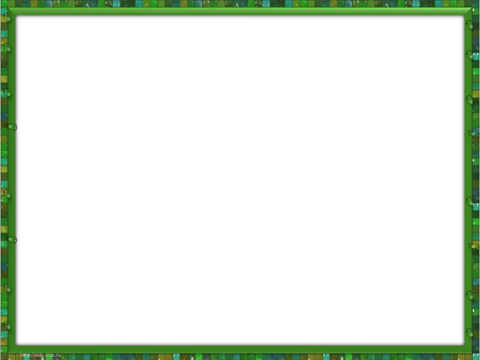 Конструирование –                                важнейший вид продуктивной деятельности по моделированию как реально существующих, так и придуманных самими детьми объектов
В процессе конструирования у детей формируется универсальная способность построения любой детской деятельности – создание целостности из разных единиц и разными способами.
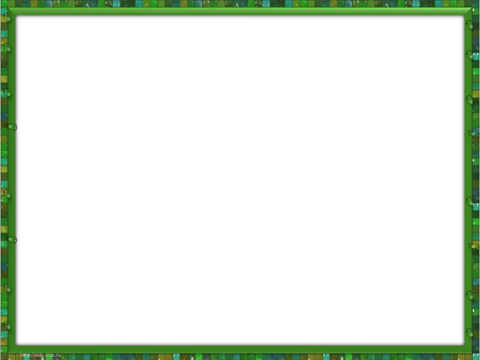 Техническое моделирование и конструирование расширяют знания учащихся об окружающей действительности, машинах, механизмах, их использовании в хозяйстве.
            Создавая те или иные изделия, дети знакомятся с различными профессиями.
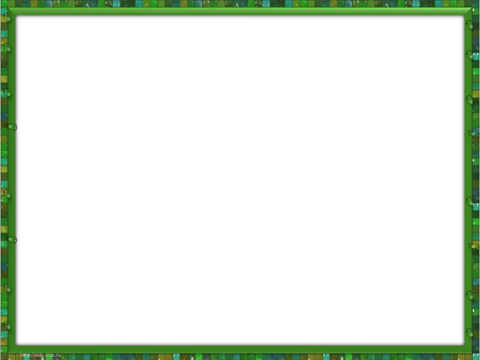 Лаборатория«Территория выбора»
Еговцева Наталья Николаевна
Кардопольцева Людмила Владимировна
Оборина Наталья Борисовна
Пелявина Ирина Аркадьевна
Салахутдинова Татьяна Анатольевна
Трефилова Екатерина Николаевна
Шелепаева Ольга Петровна
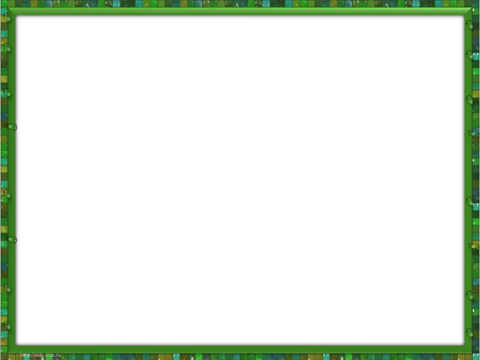 Краткосрочные курсы1 класс
«Лего-конструирование»
«В мире информации. Транспорт»
«Геометрические головоломки»
«Школьная газета «Весточка»
«Волшебная мастерская»
«Компьютерная графика»
«Конструируем  сказку»
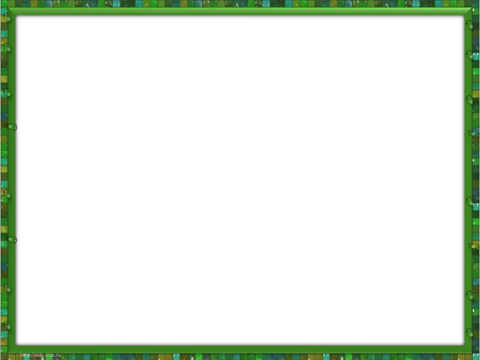 Краткосрочные курсы(планируемые)
«Бумагопластика»
Работа с металлическим конструктором
Архитектурный проект
Рекламный дизайн
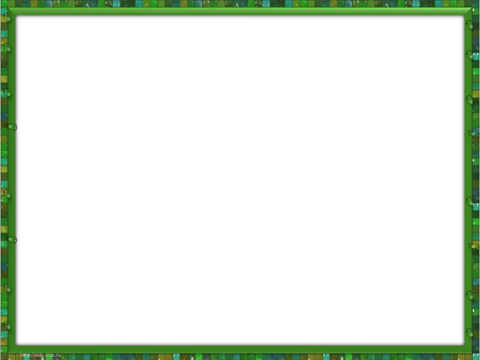 Спасибо за внимание!